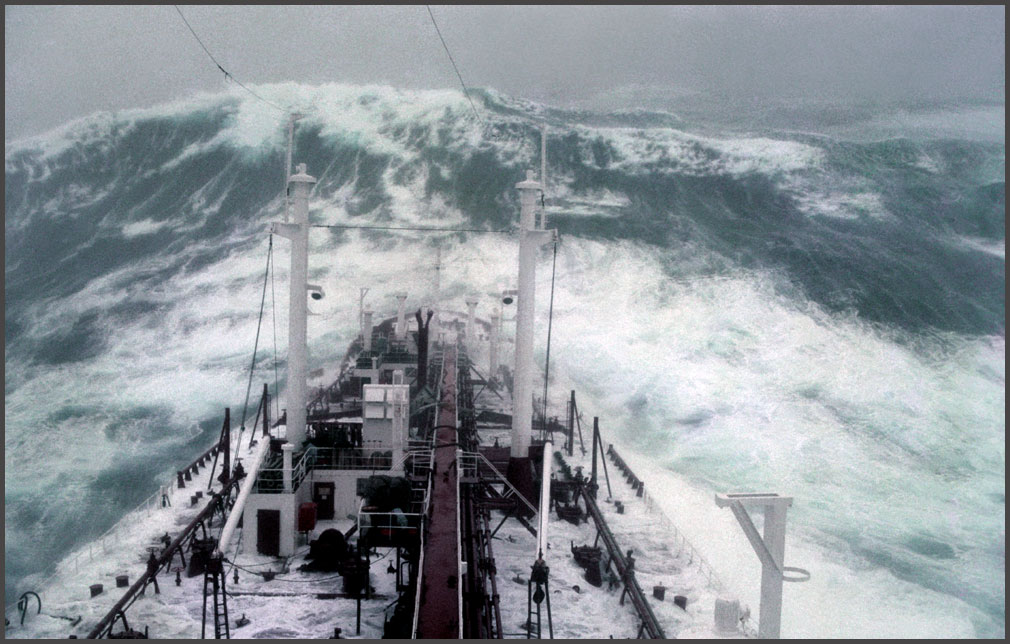 Saltus Grammar School
Oceanography
4.1 – Wave Motion
Ripples (capillary waves)
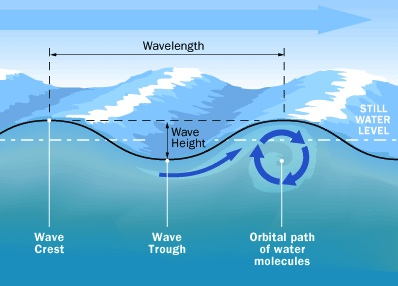 The simplest type of wave formed on the ocean’s surface is the ripple.  The surface is disturbed (usually by the wind) and the some of the surface is pushed downwards, so some water is raised above the sea level.  Surface tension between the water molecules pulls this back downwards, starting an oscillation.  If it was wind that drove it, the top surface is forced sideways slightly, and a circular motion is started.  If the wave height is low, then surface tension helps to keep the ripple as a sine wave.  Ripples usually have a maximum height of 1.74 cm.

The water hardly moves forward at all, but the wave form does.  Therefore energy is transmitted.
Wavelength, Period and Frequency
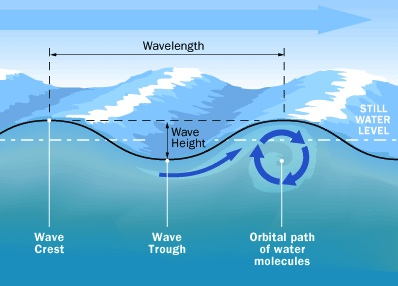 Wind-driven waves (Chop)
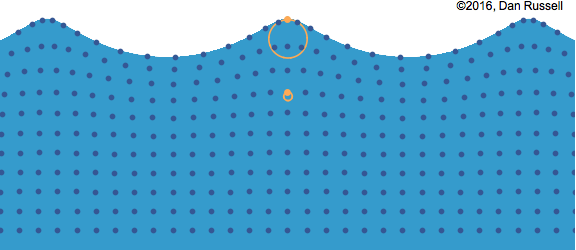 Wave behaviour is affected by depth
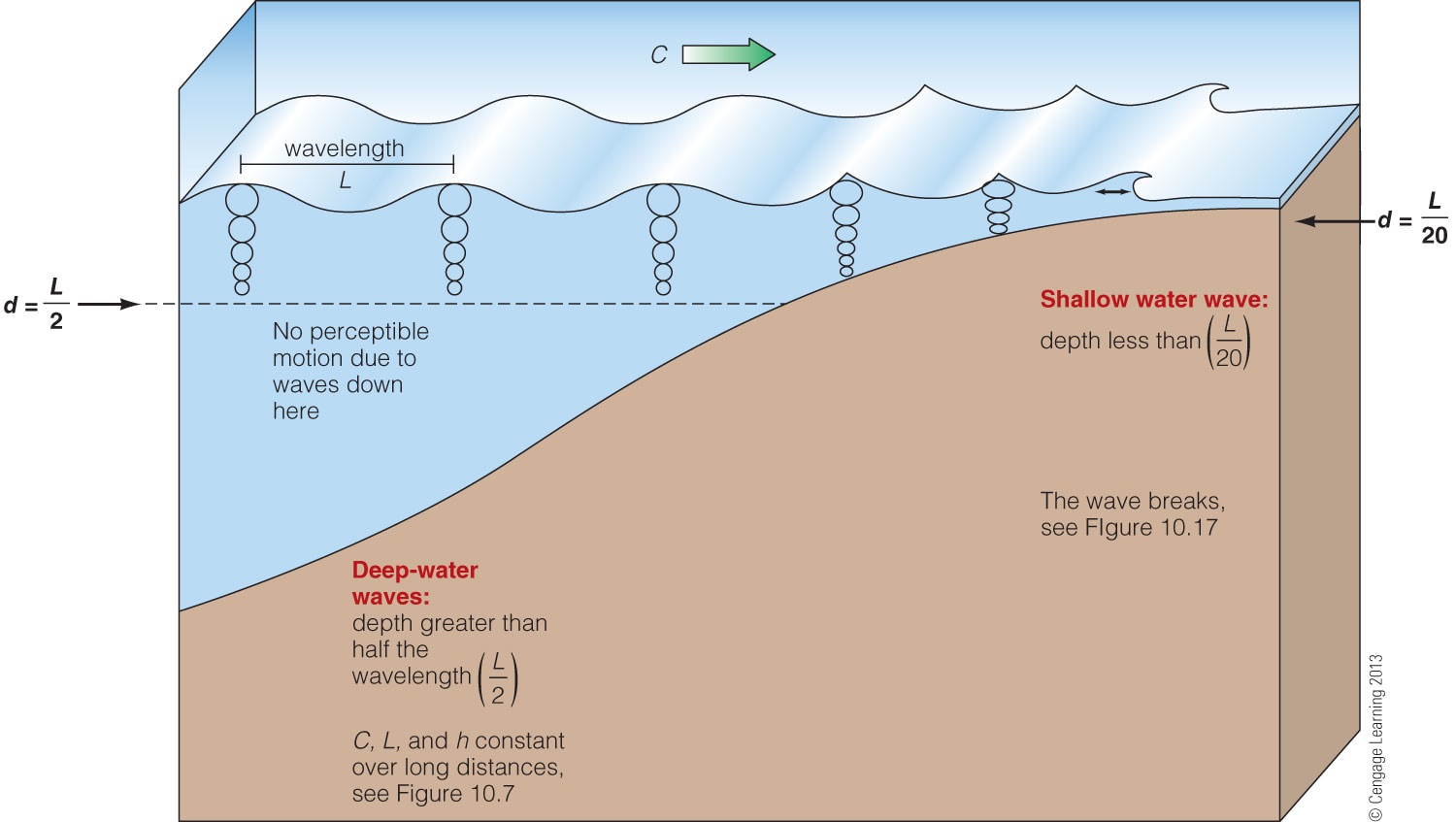 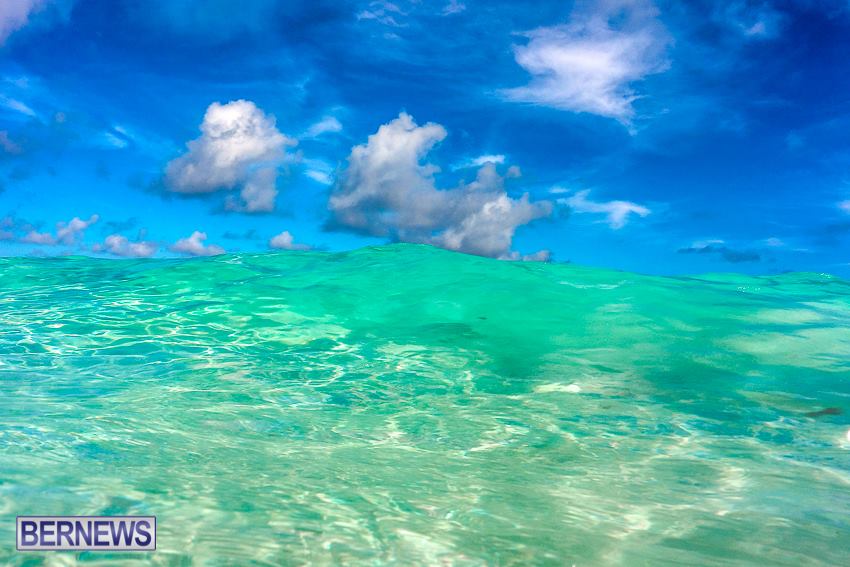 Speed of Waves (celerity)
Intermediate waves – the distinction between deep water waves and shallow water waves is not sudden.  They change gradually into one another…..
Waves in Bermuda
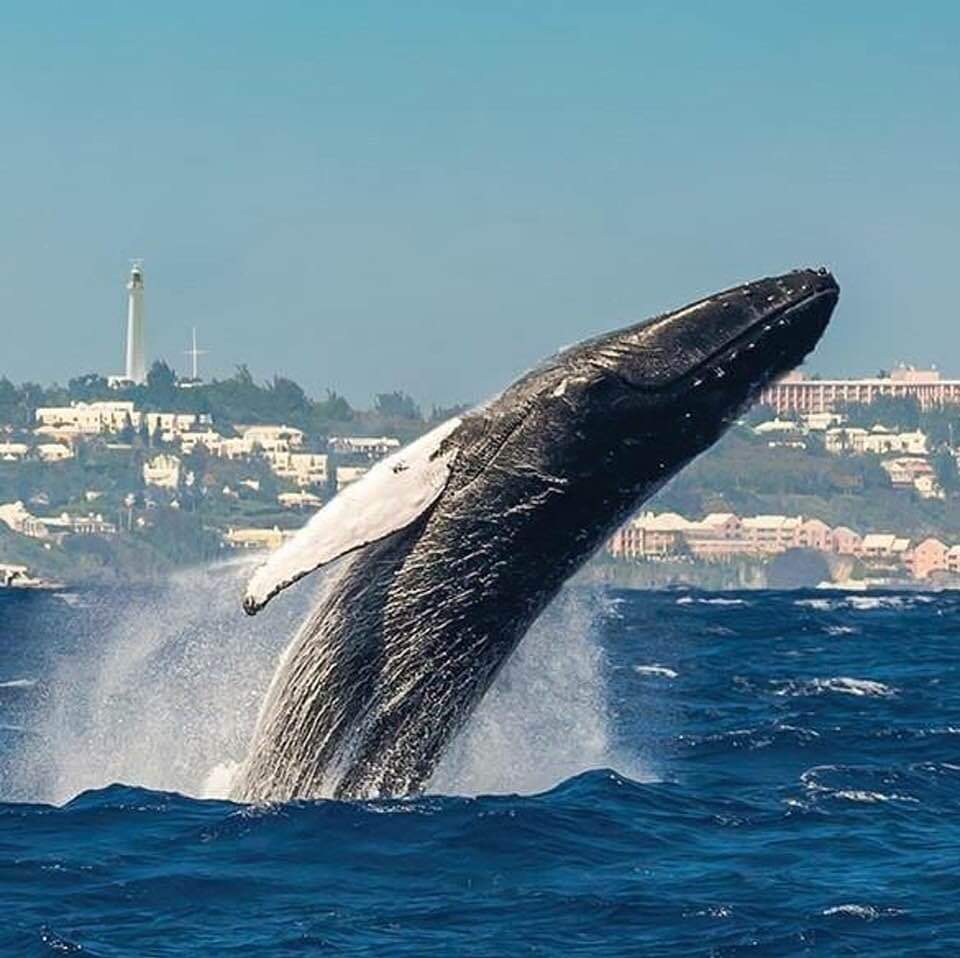 Dinghies in Granaway – hardly any wind, barely even ripples on the water
More Information and Links
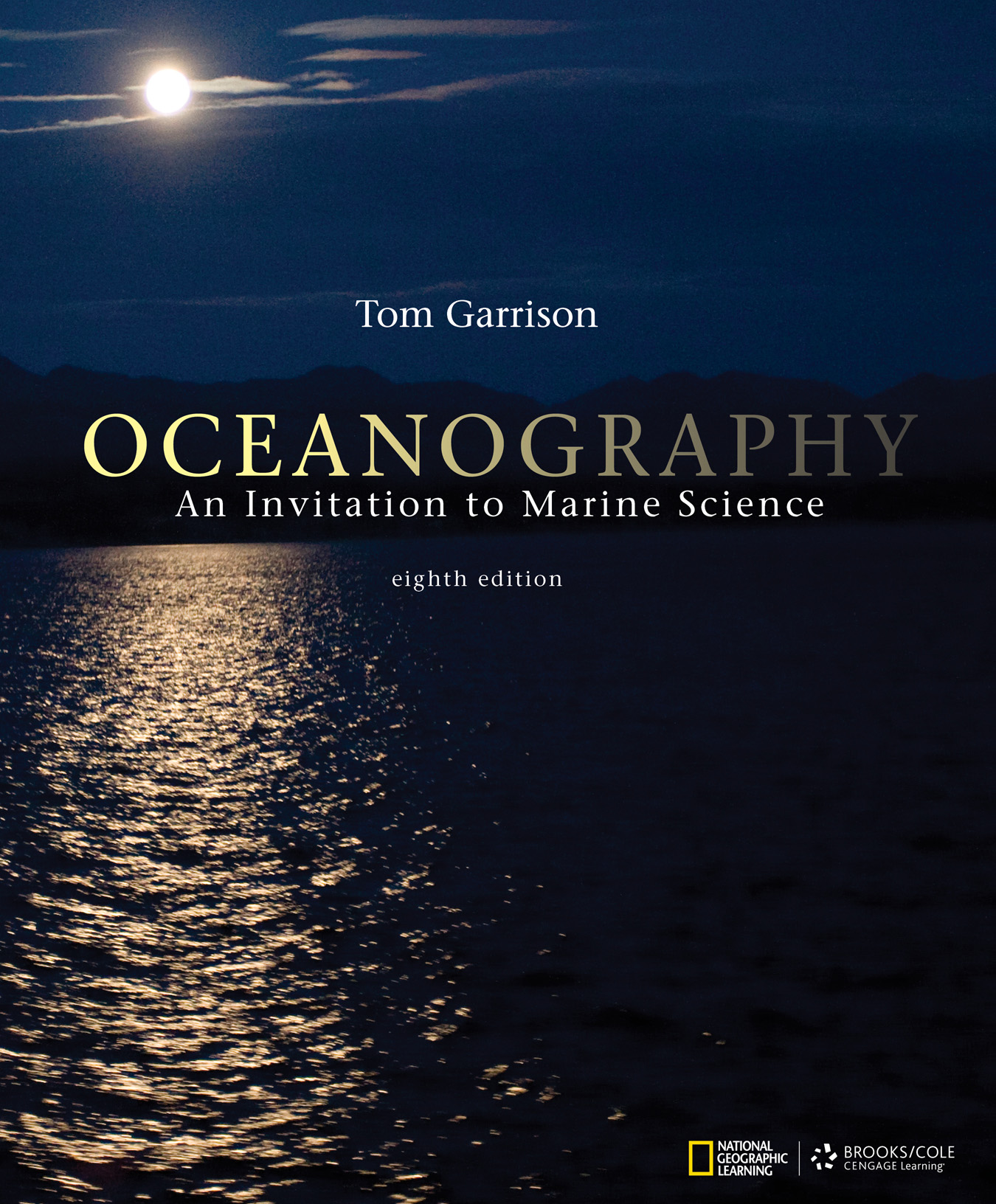 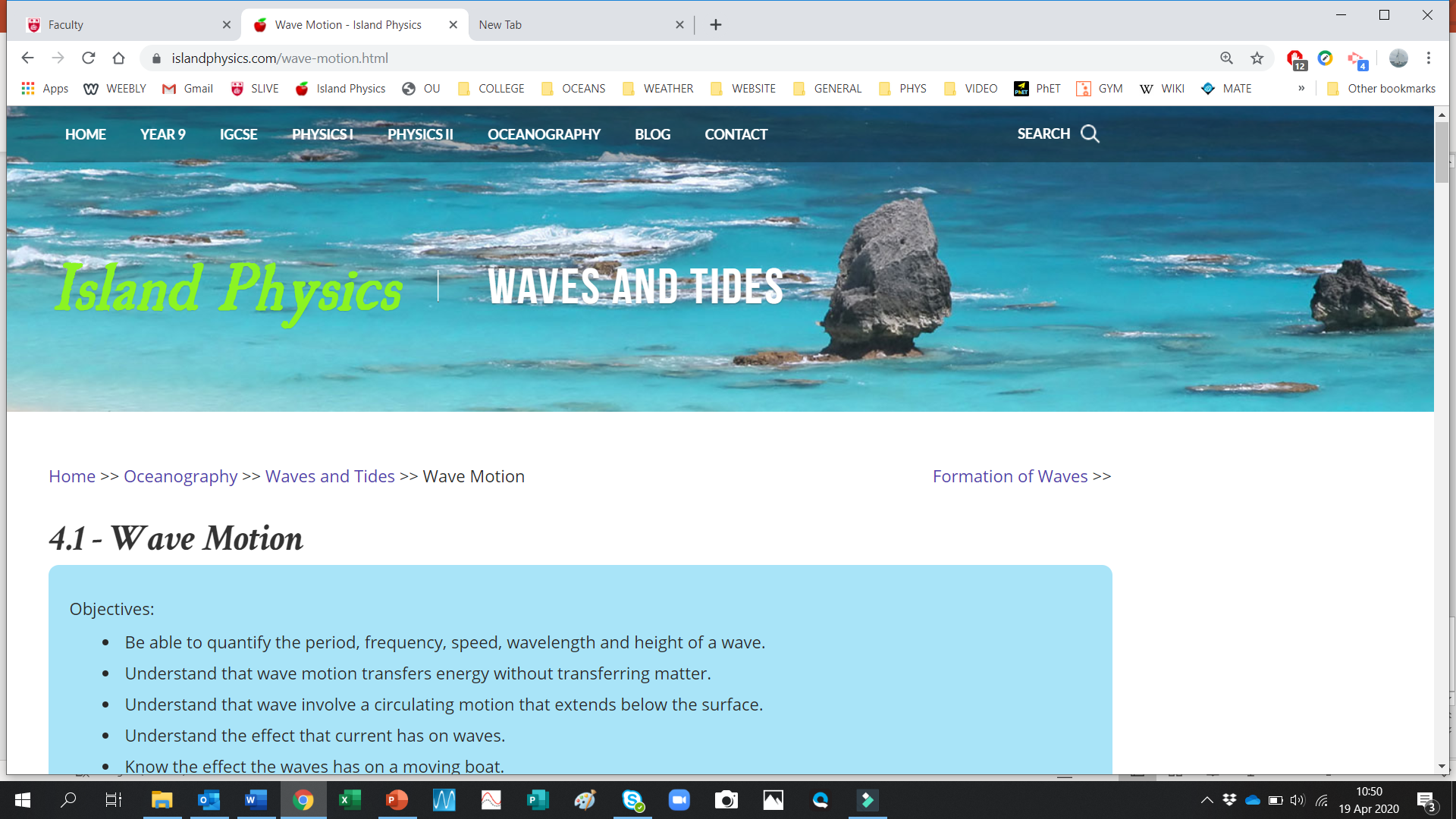 Page 296 onwards